Письмена 
на все времена
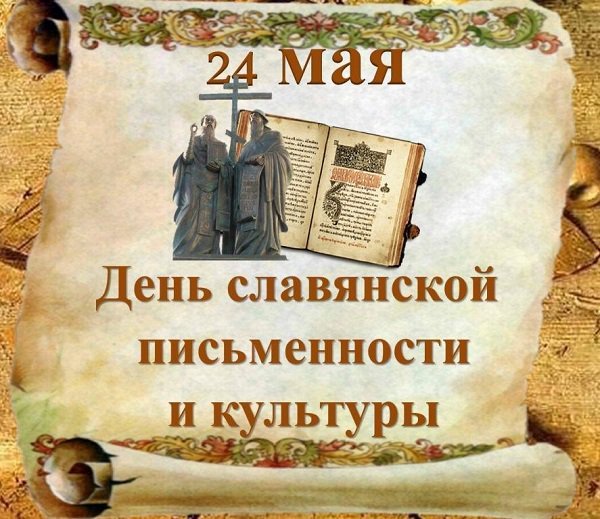 Гривенская сельская библиотека
2021 год
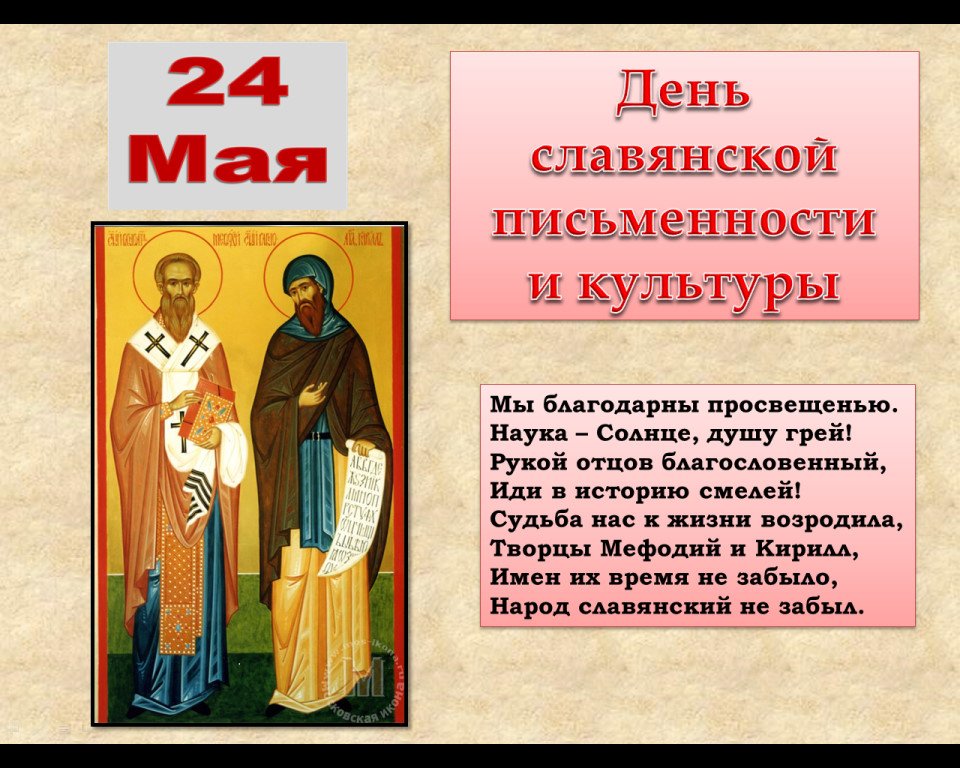 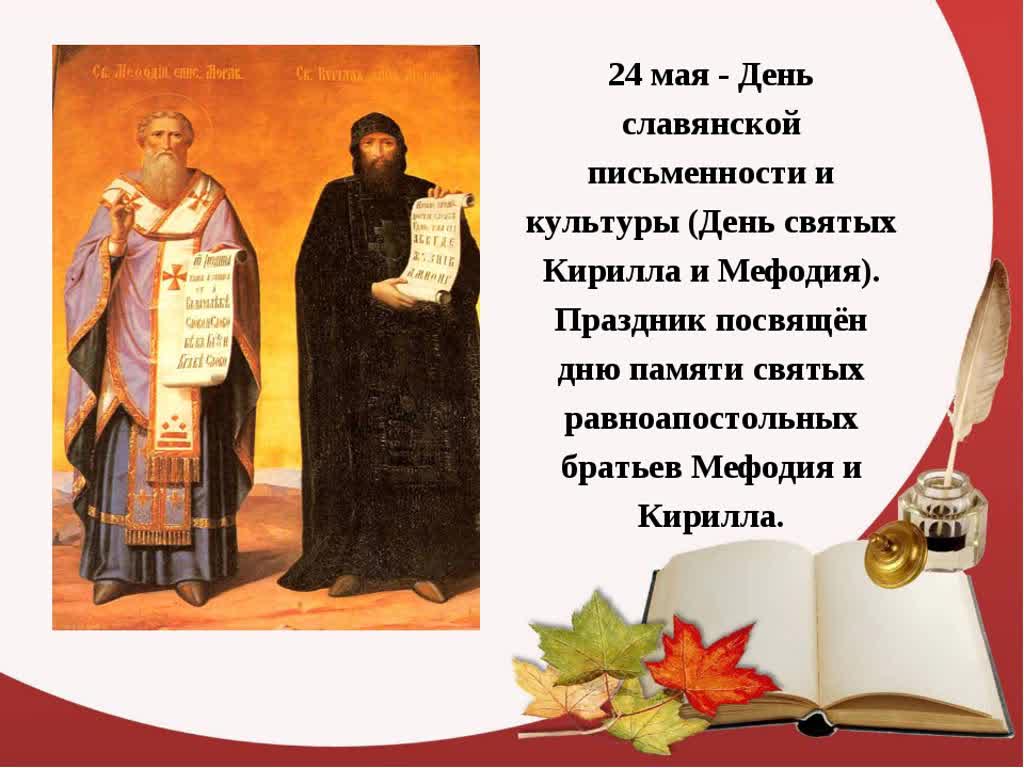 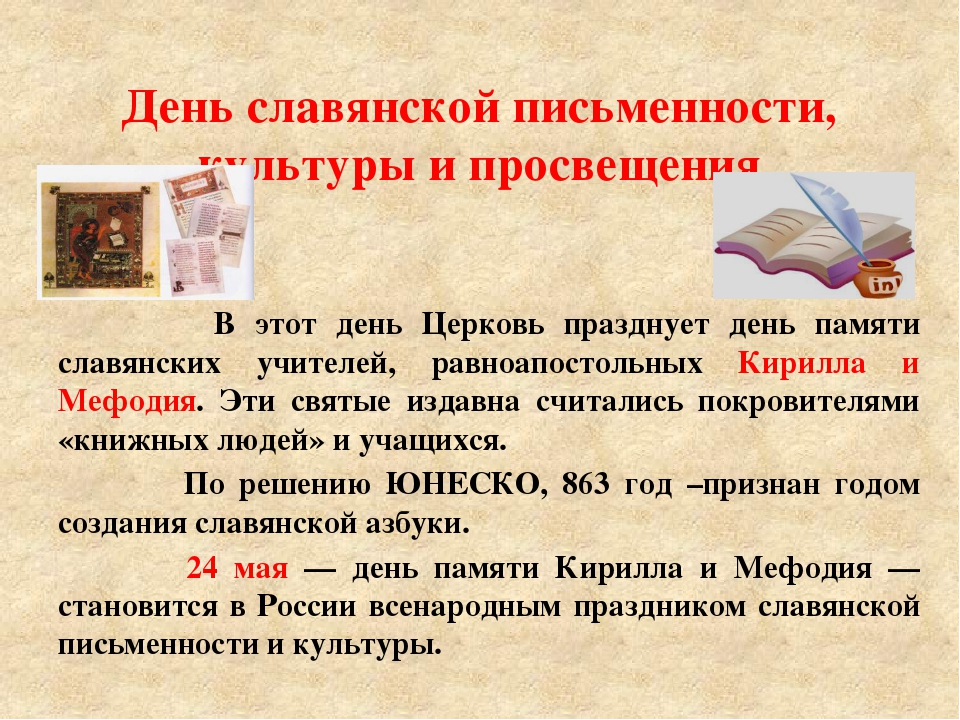 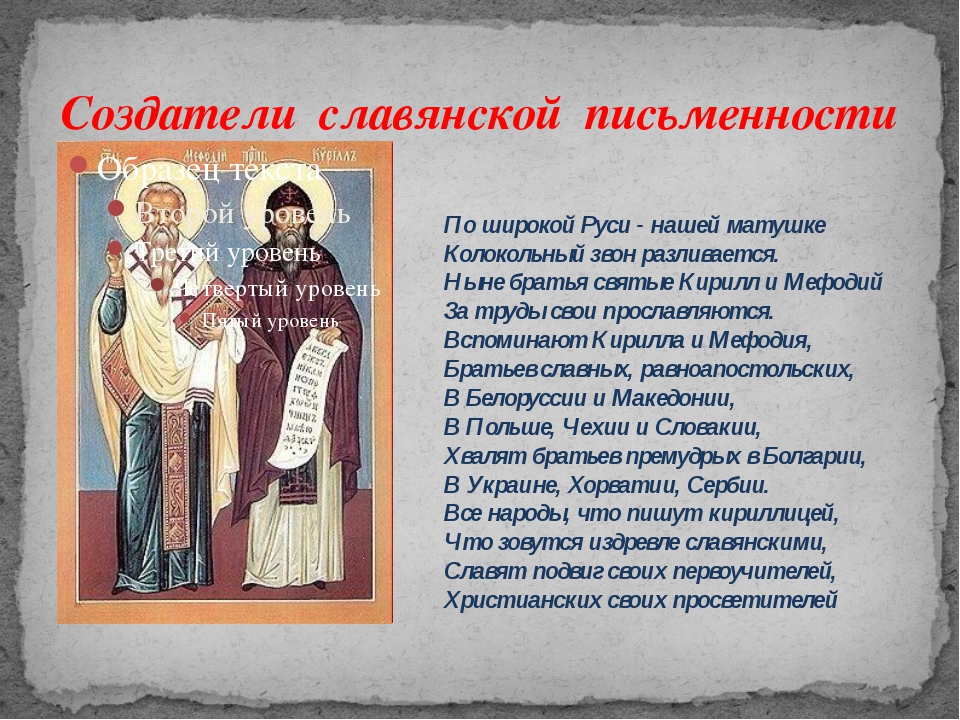 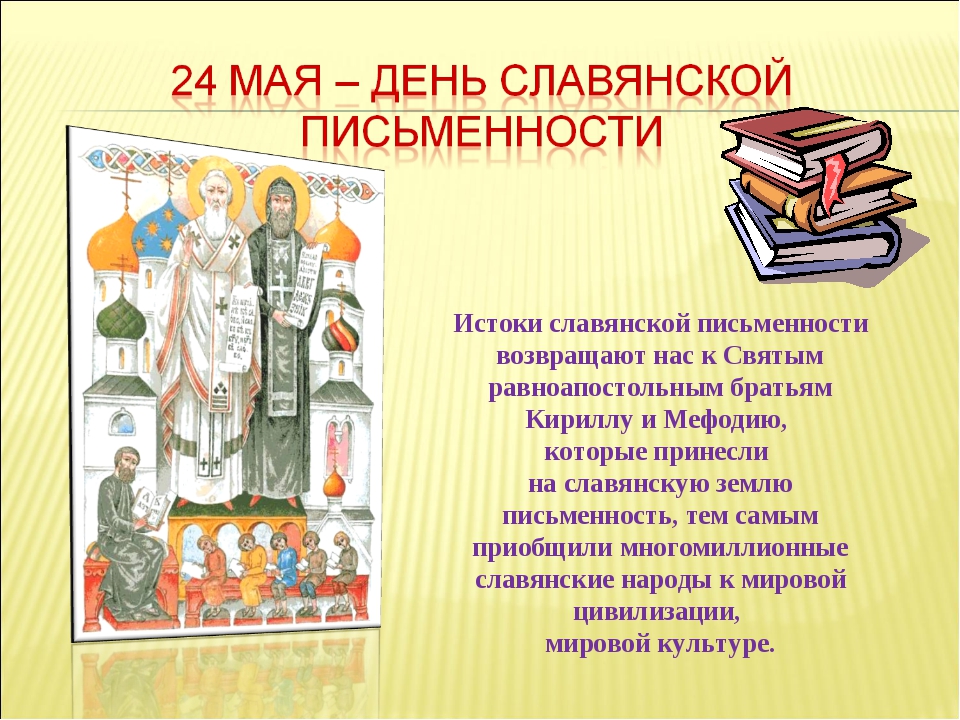 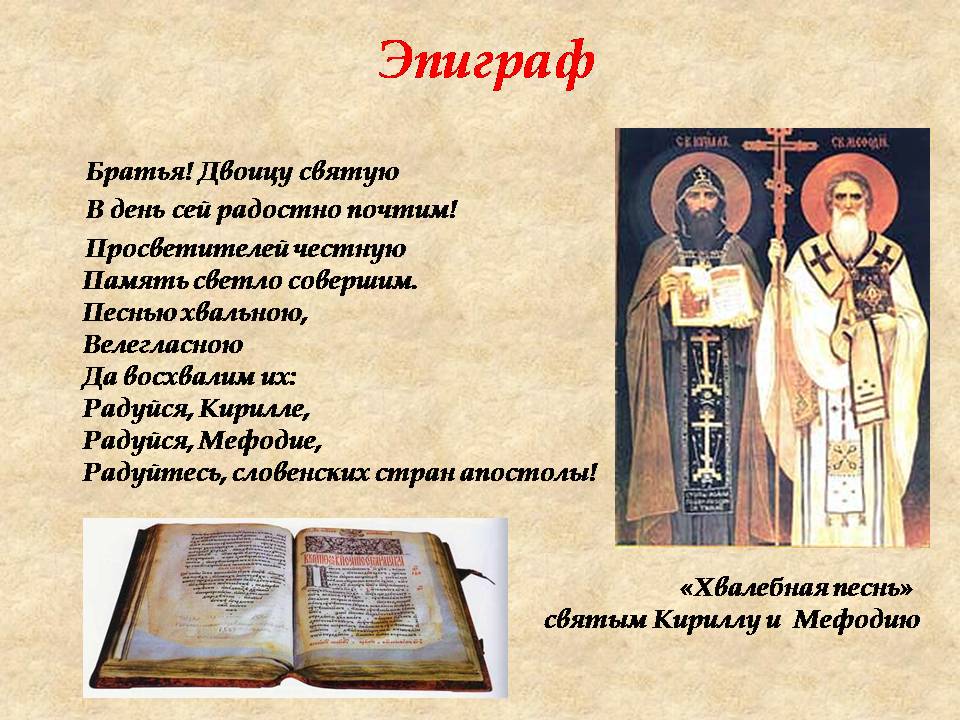